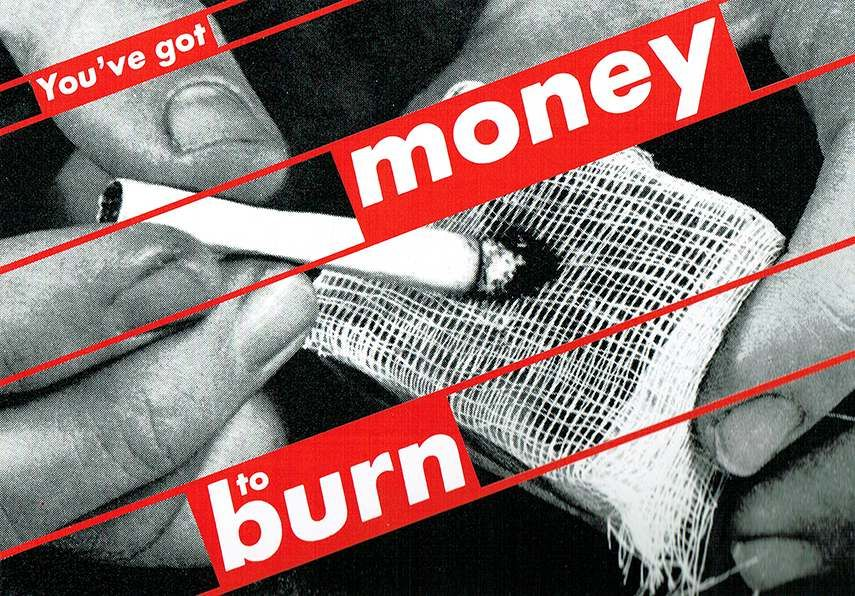 End of Year 10: Summer Project
An Introduction to Photo Editing
Editing in the style of Barbara Kruger
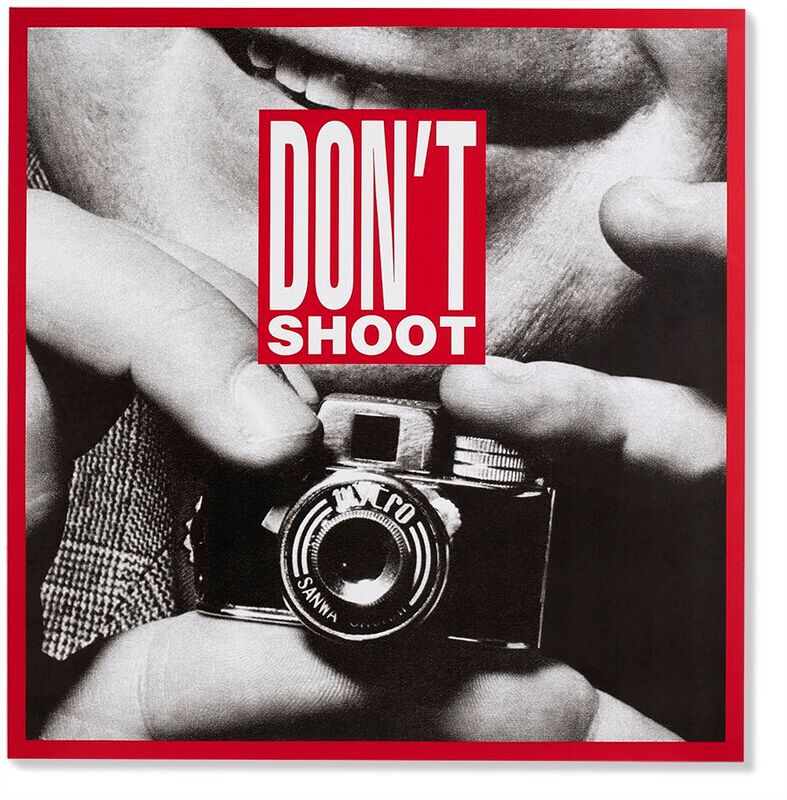 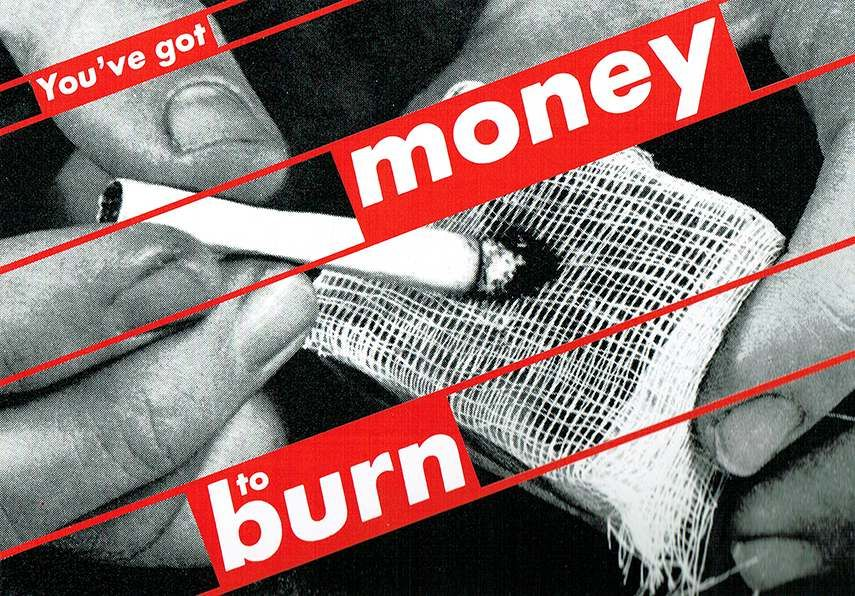 What can you tell me about these images by Barbara Kruger?
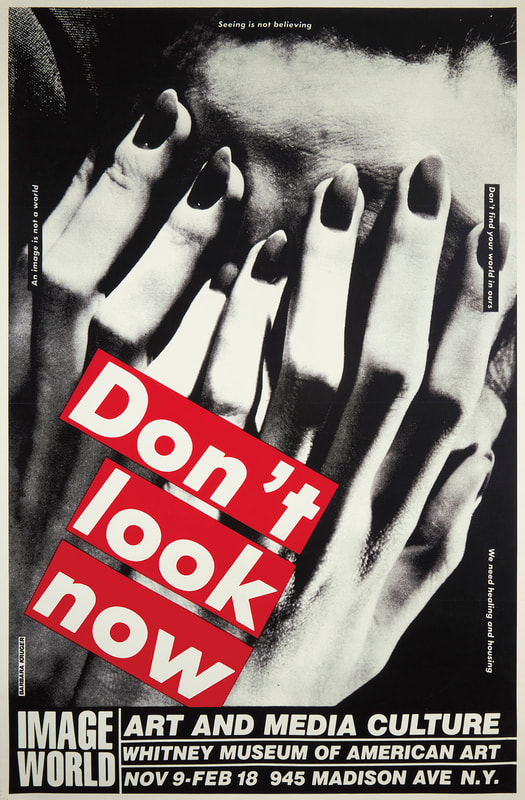 Learning Intentions
AO2: Refine work by exploring ideas, selecting and experimenting with appropriate media, materials, techniques and processes.

To explore a range of photo editing skills using Photopea and Photoshop in the style of Barbara Kruger.
Barbara Kruger
Transform an image into the style of Barbara Kruger, by de-saturating the image to make it black and white then adding red boxes with white text, and borders around your image.

Think creatively and try to choose clever combinations of images and text. If you need an idea of a saying/quote, try here: wisdomquotes.com/famous-quotes/

Consider the location and size of your text carefully. This artist puts key words in larger fonts, and sometimes she changes the colour to black to make some words stand out.
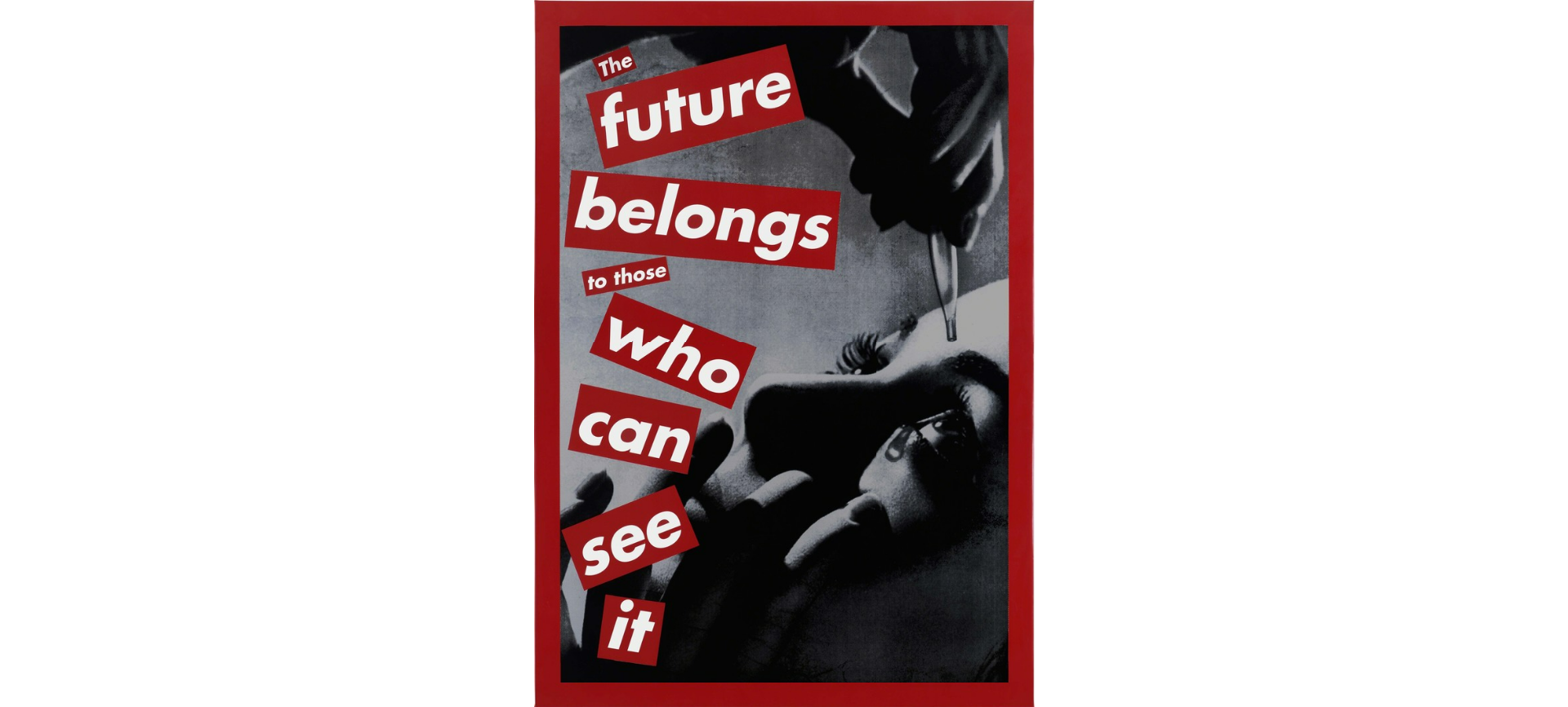 Barbara Kruger
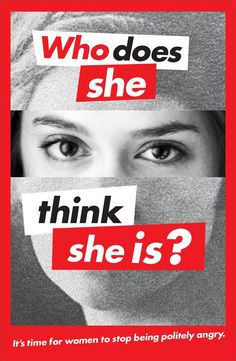 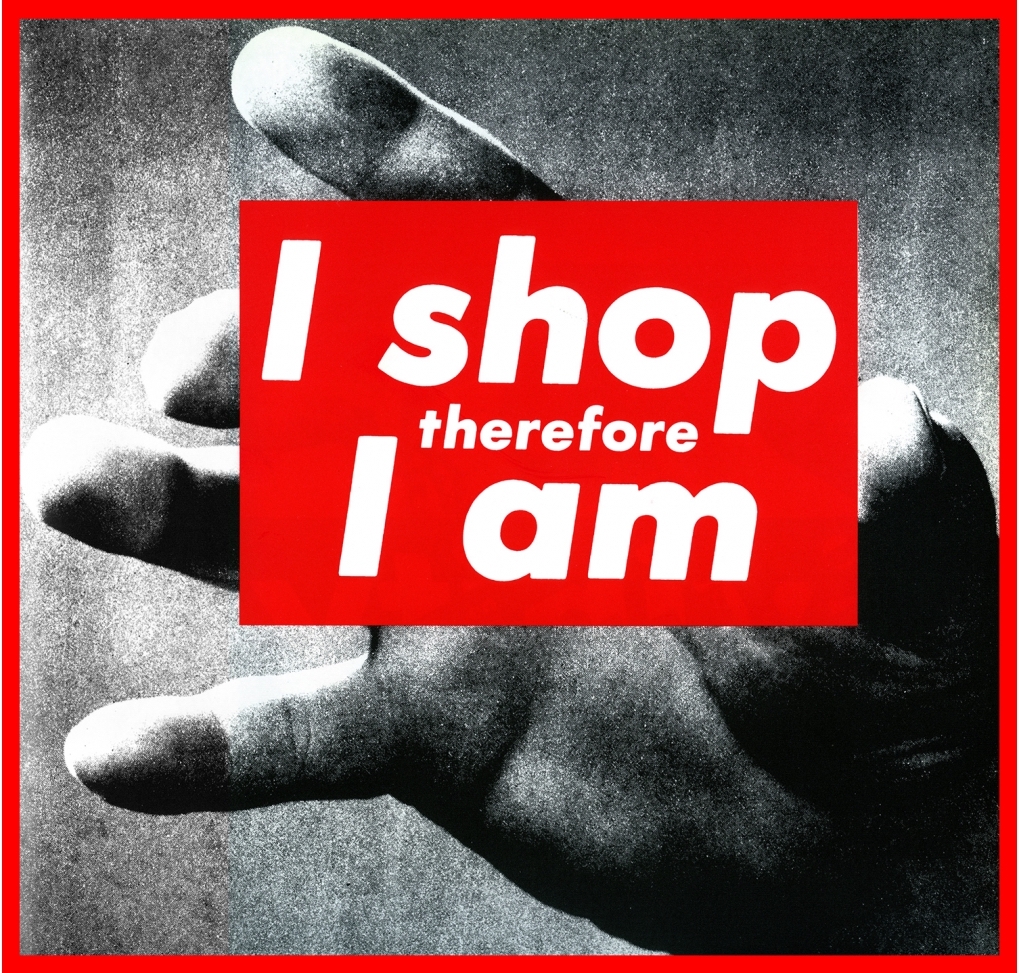 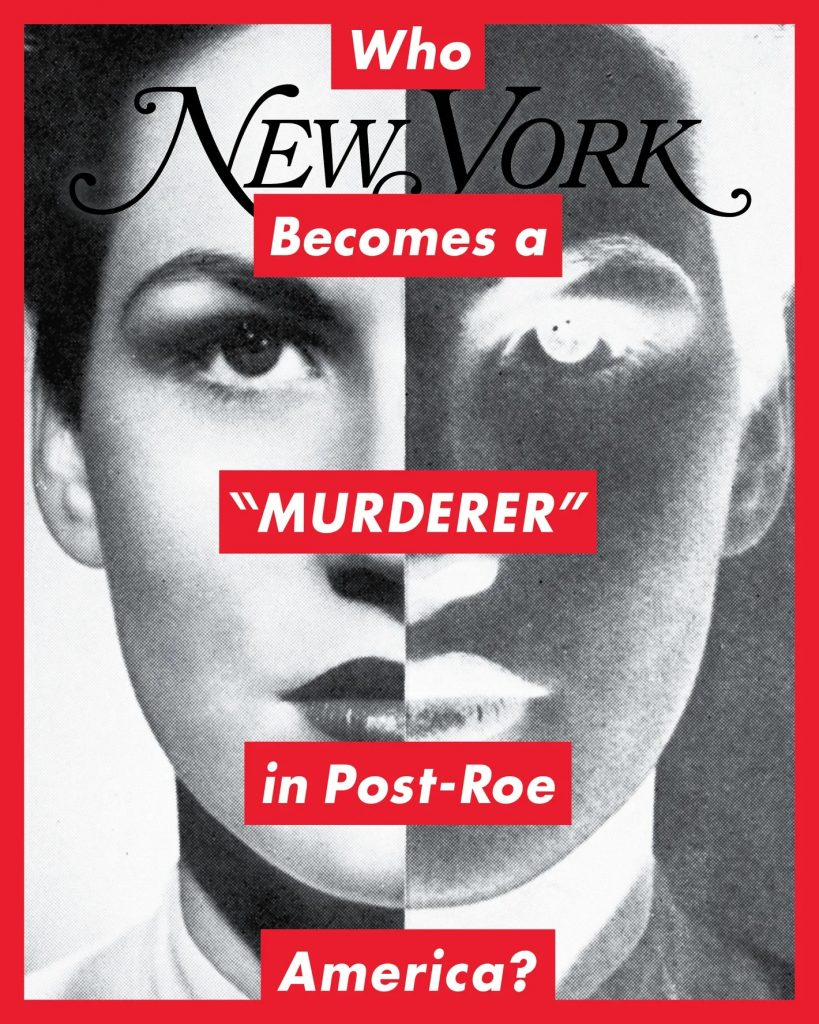 EXIT
What evidence do you now have in your sketchbook to meet AO2?